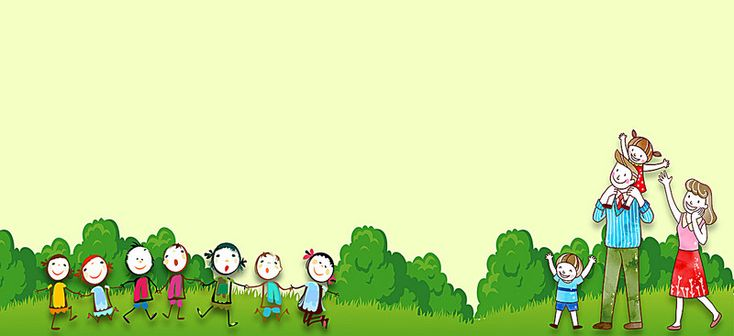 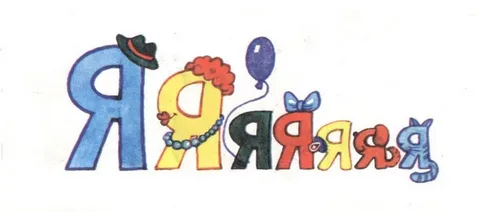 «СЕМЬЯ»
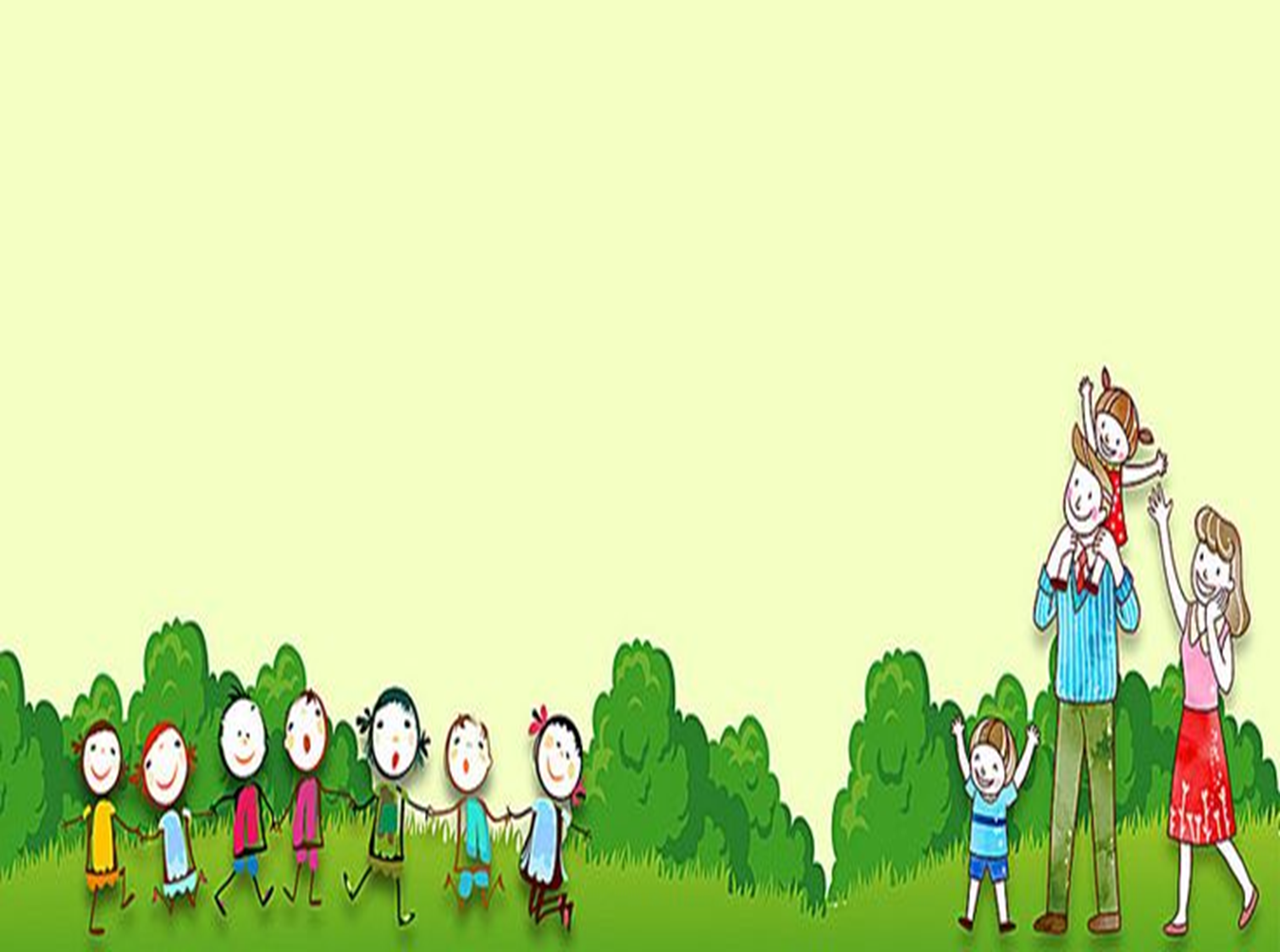 Семья – словечко странное,
Хотя не иностранное.
– Как слово получилось,
Не ясно нам совсем.
Ну, «Я» – мы понимаем,
А почему их семь?

Не надо думать и гадать,
А надо просто сосчитать:
Два дедушки,
Две бабушки,
Плюс папа, мама, я.
Сложили? Получается семь человек,
Семь «Я»!
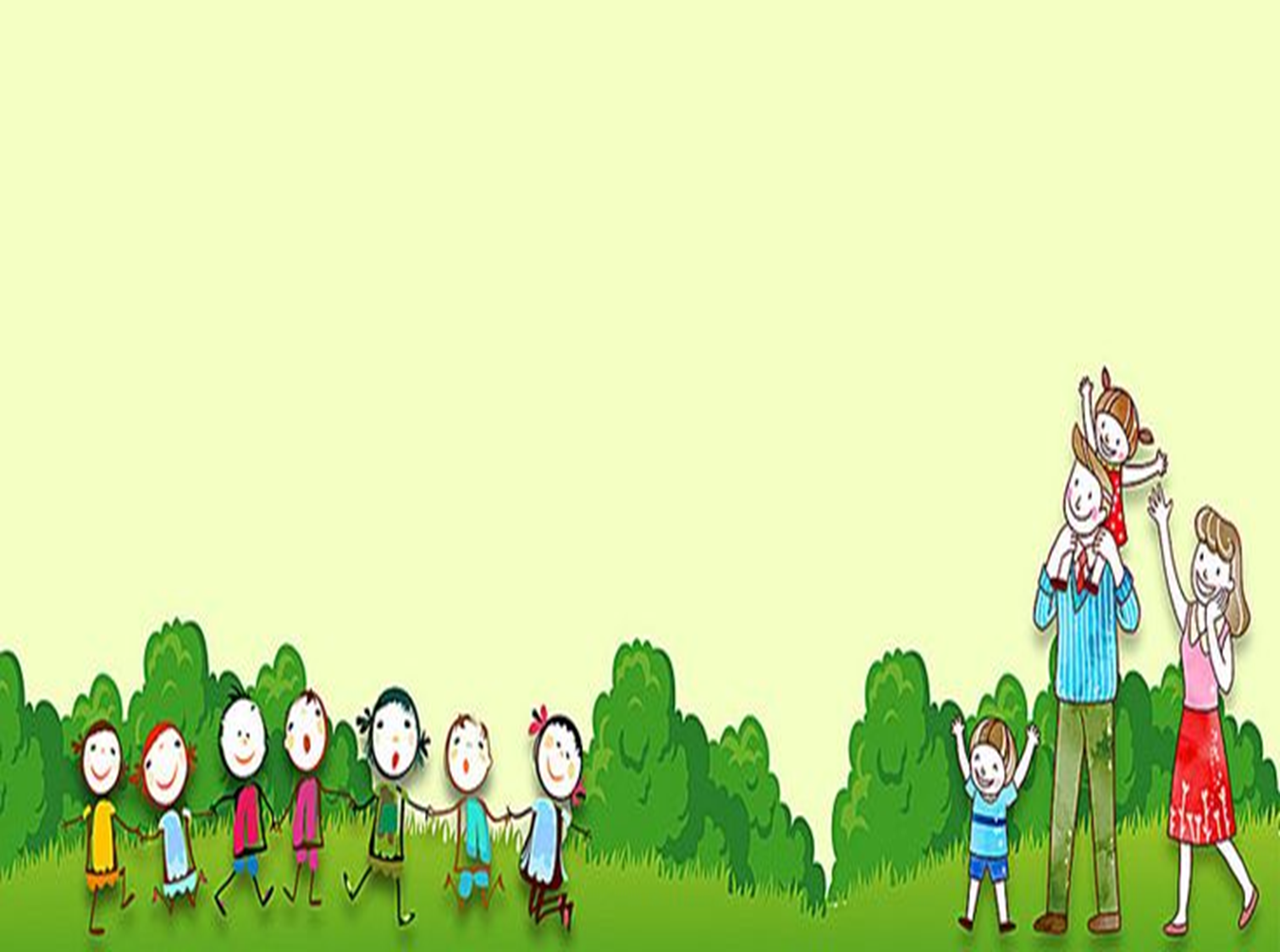 СЕМЬЯ
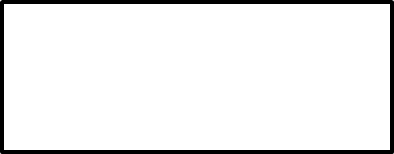 Мама, папа, бабушка, дедушка, дети
Нежность, любовь, забота
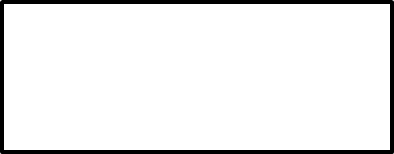 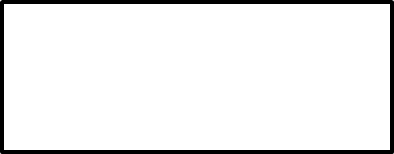 Близкие родственники
Помогают
 друг-другу
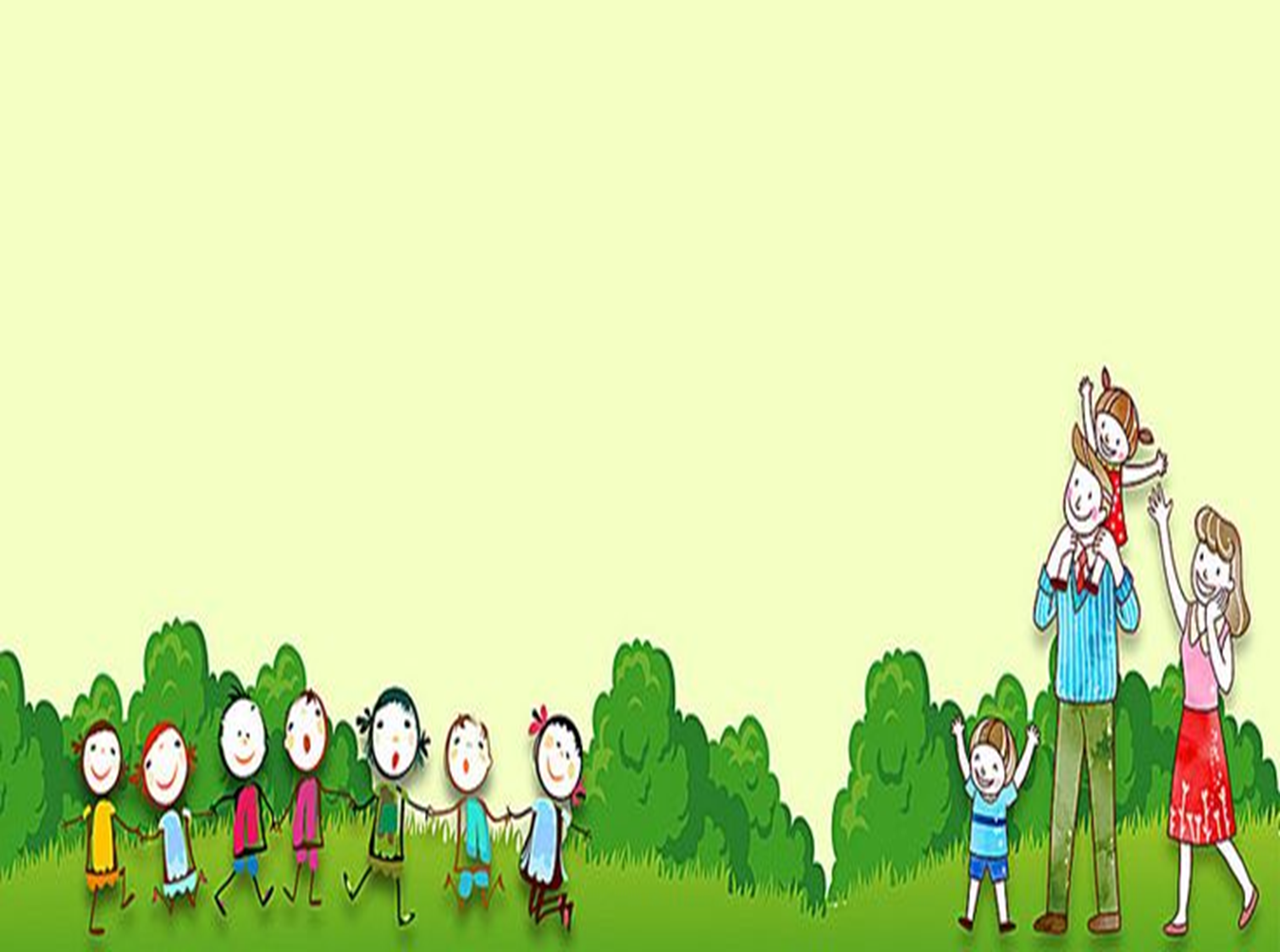 Семья – это труд, друг о друге забота, Семья – это много домашней работы. Семья – это важно! Семья – это сложно!
Но счастливо жить одному невозможно!
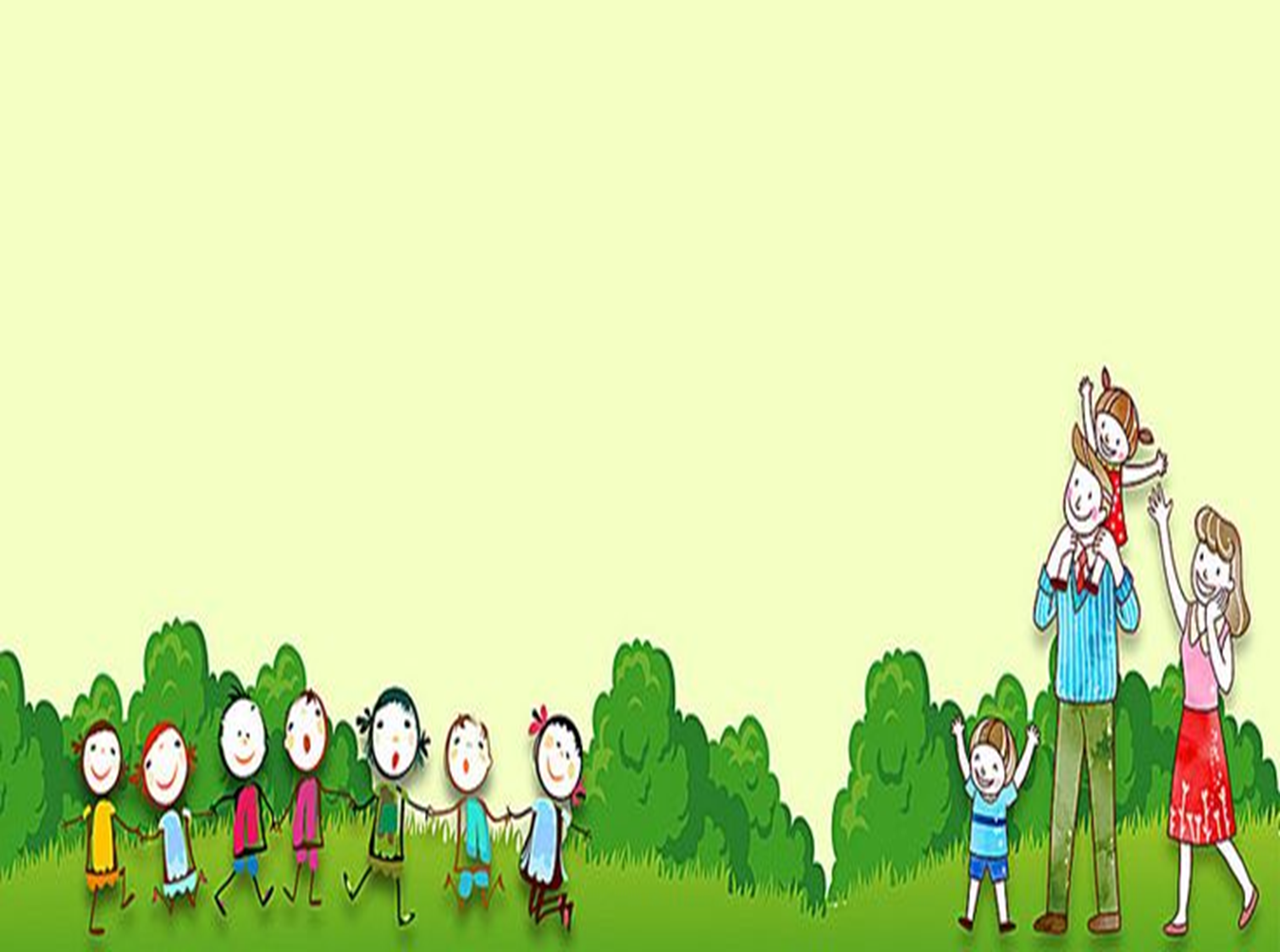 Раз, два, три, четыре — Кто живет у нас в квартире? Папа, мама, брат, сестрёнка, Кошка Мурка, два котёнка, Мой щенок, сверчок и я — Наша дружная семья!
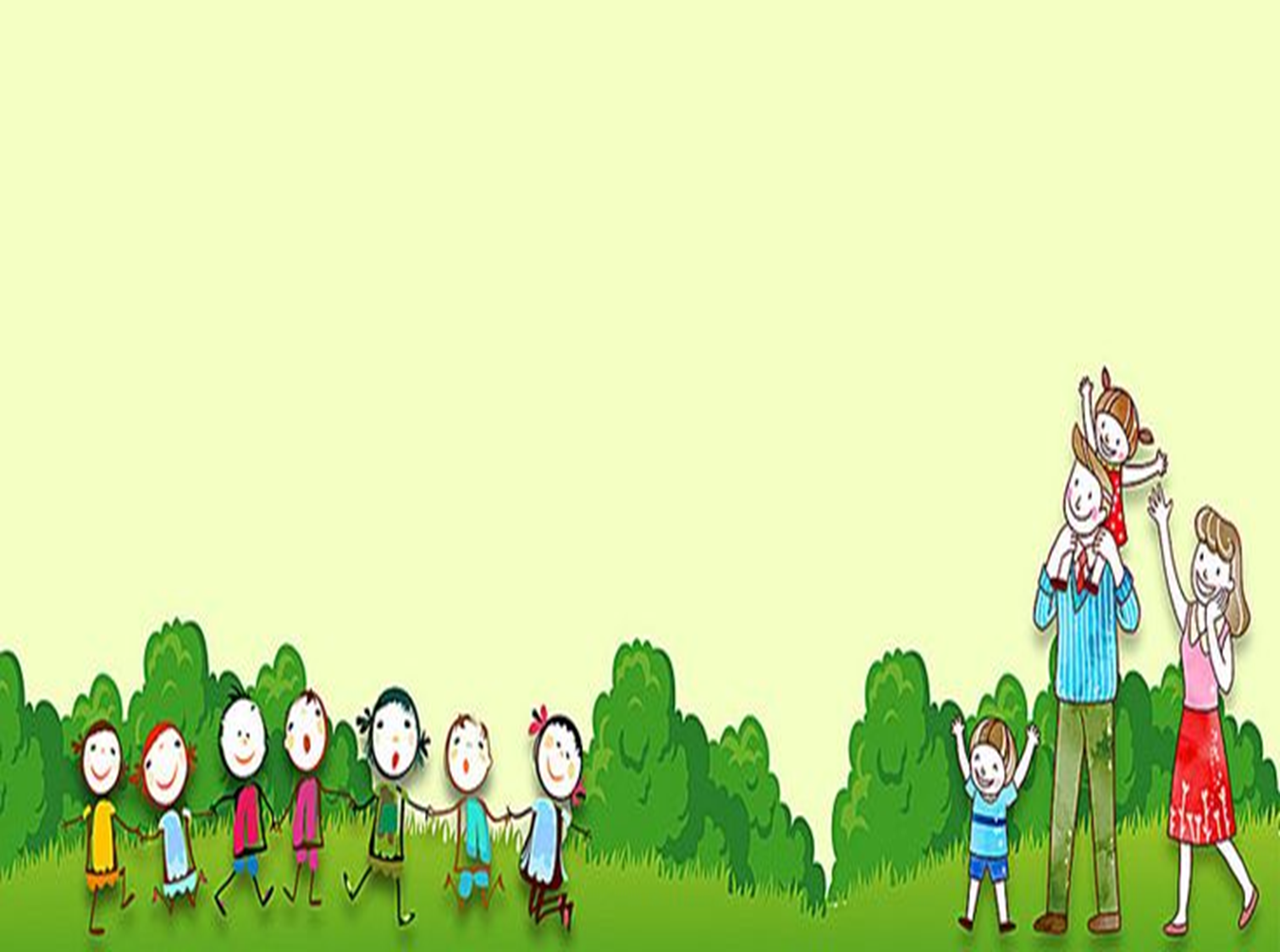 Традиции - основа семьи
Какие семейные традиции вы знаете?
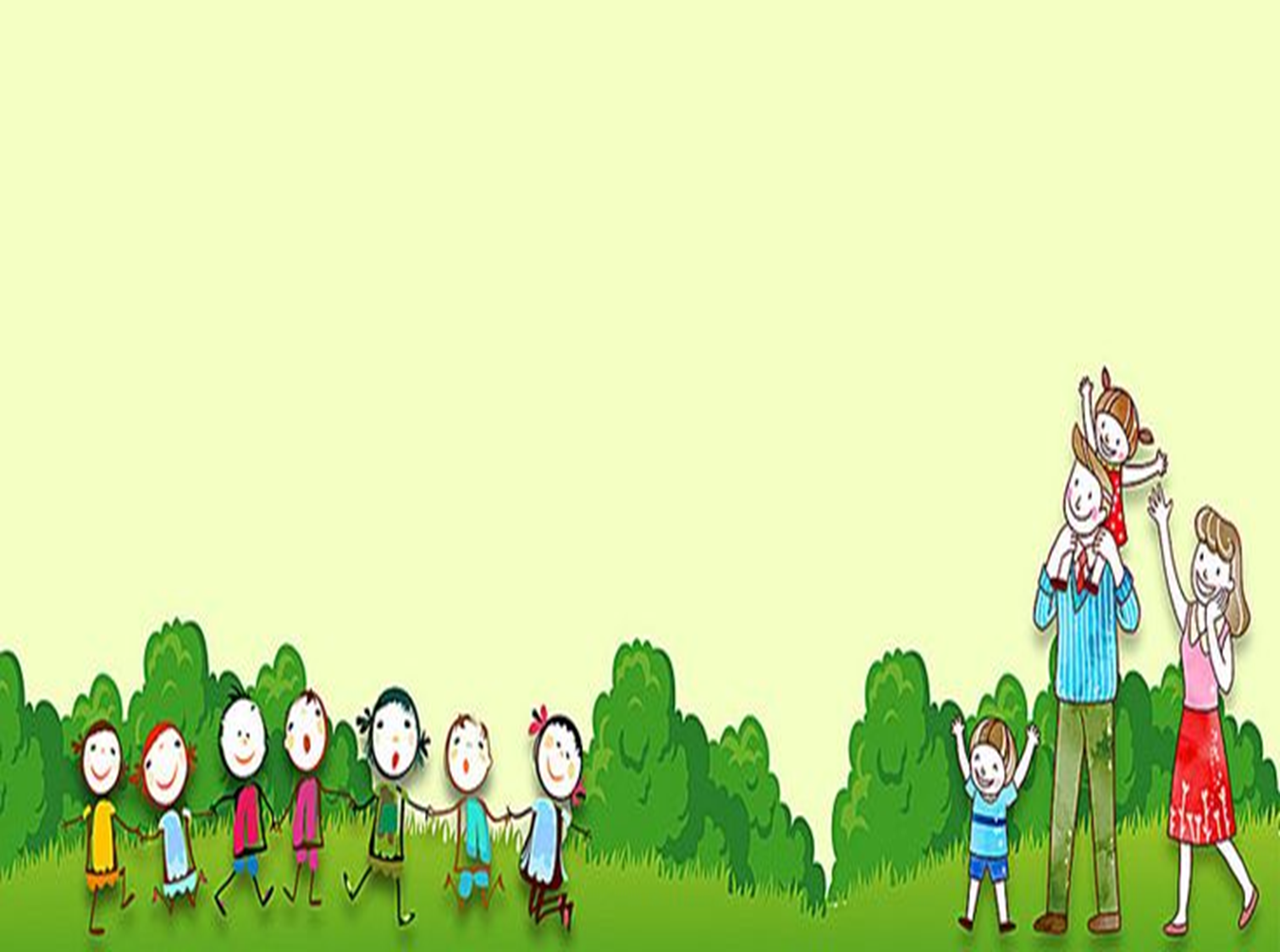 Папа мама, брат и я –
Моя дружная семья!
Вместе любим мы собраться,
Чай попить и посмеяться.
Поиграть, порисовать,
С папой в прятки поиграть.
С мамой я люблю читать.
А с братишкой погулять!
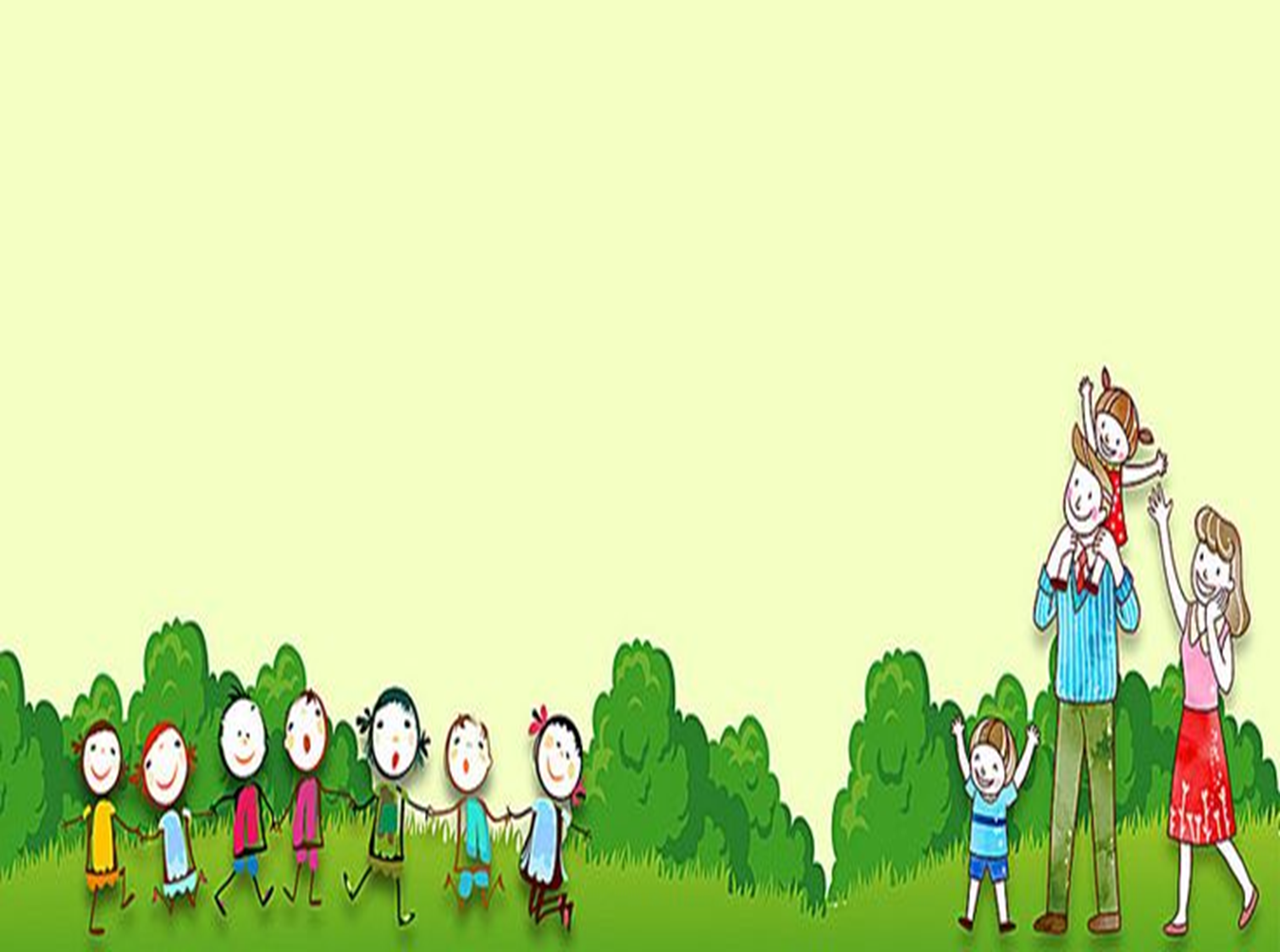 Что же такое семейные традиции? - это повторяющиеся совместные действия, обычаи; - то, что переходит в семье от одного поколения к другому.
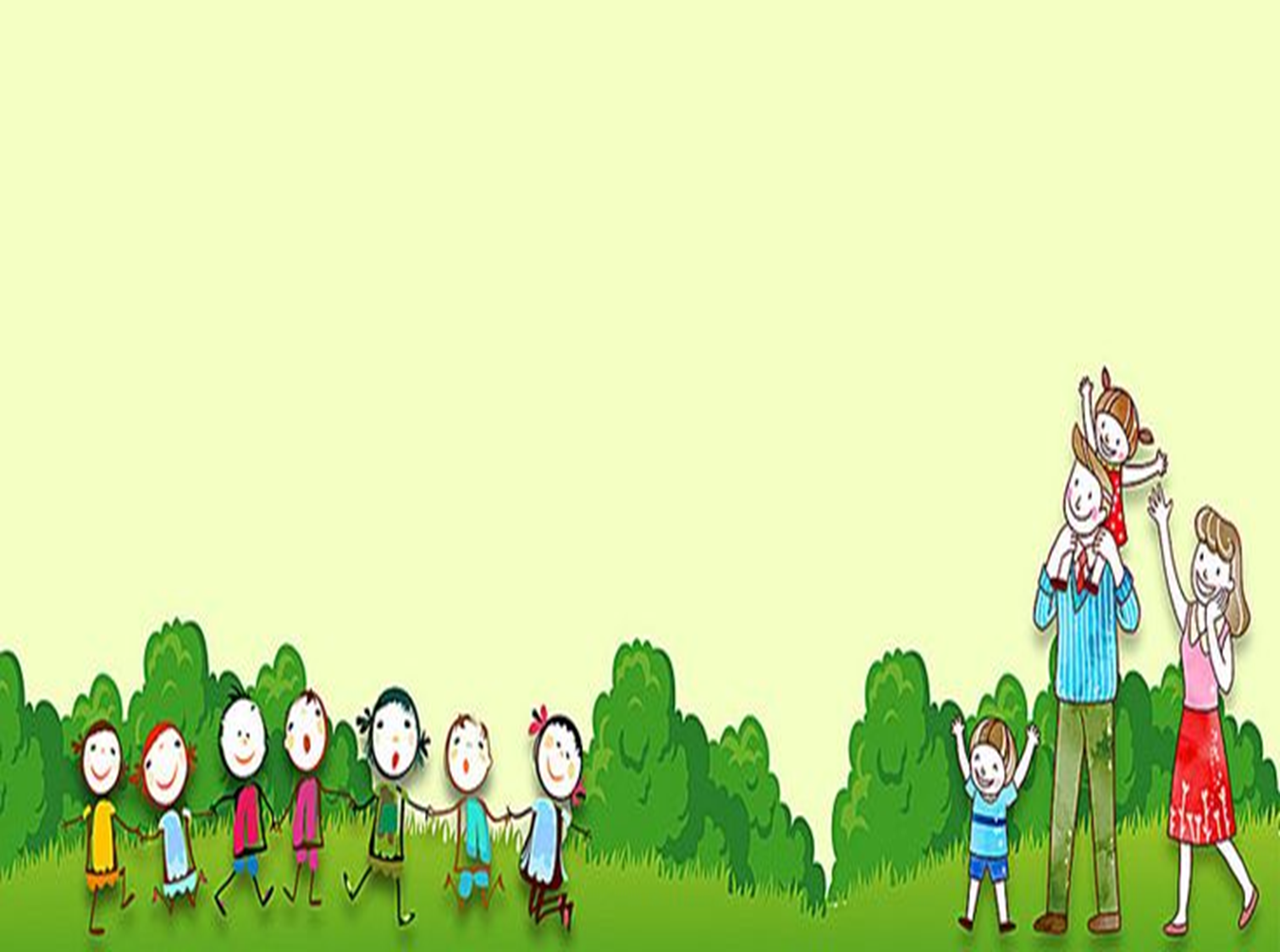 Семейные традиции
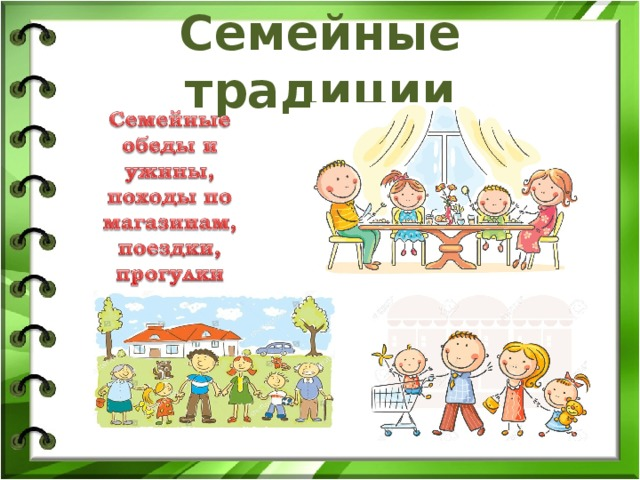 Семейные обеды и ужины,  походы по магазинам,  походы, прогулки
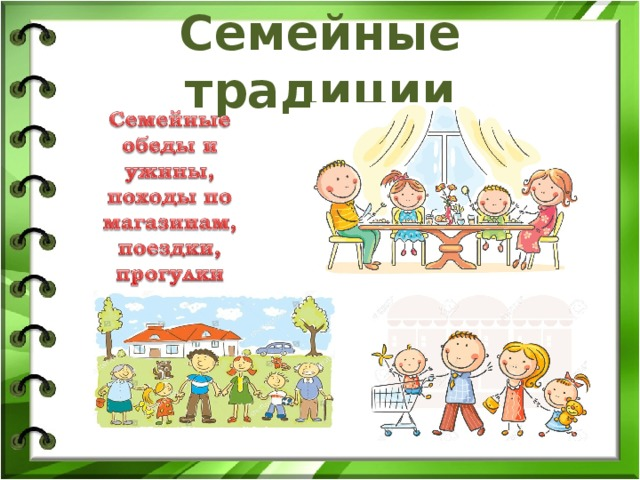 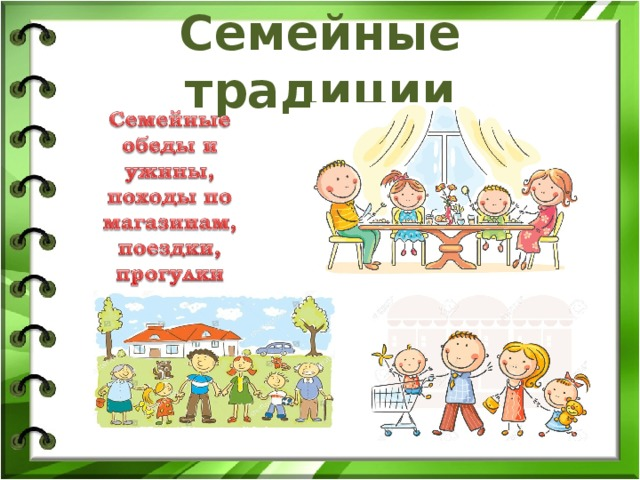 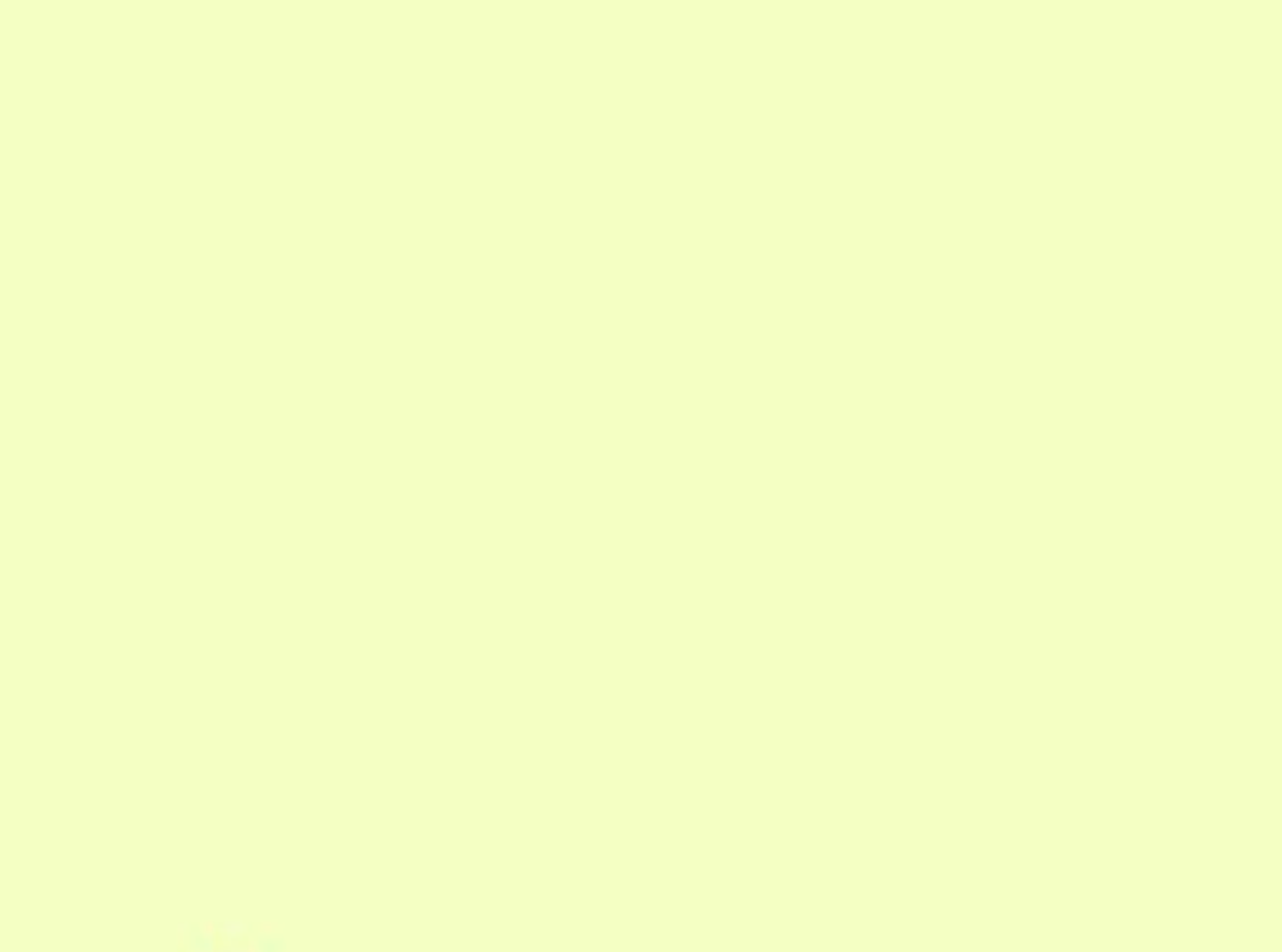 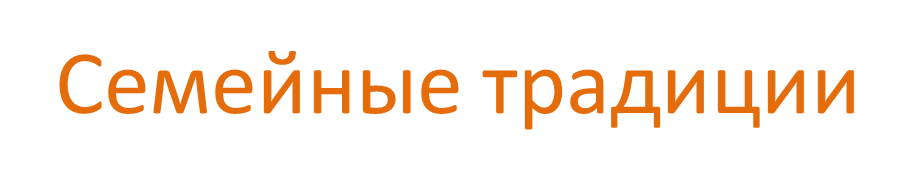 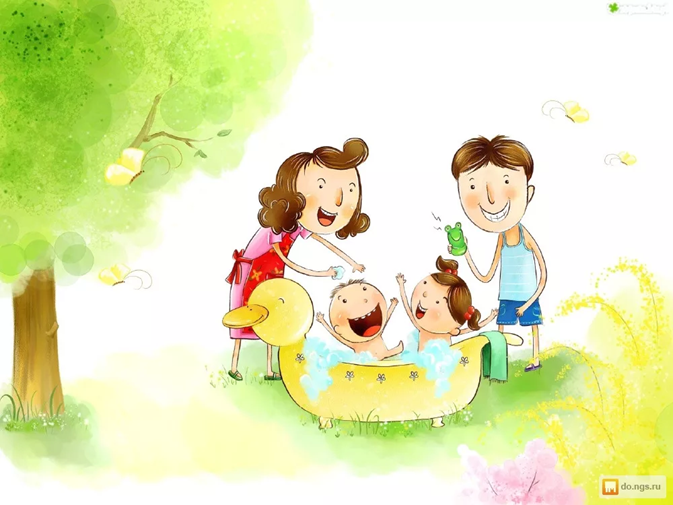 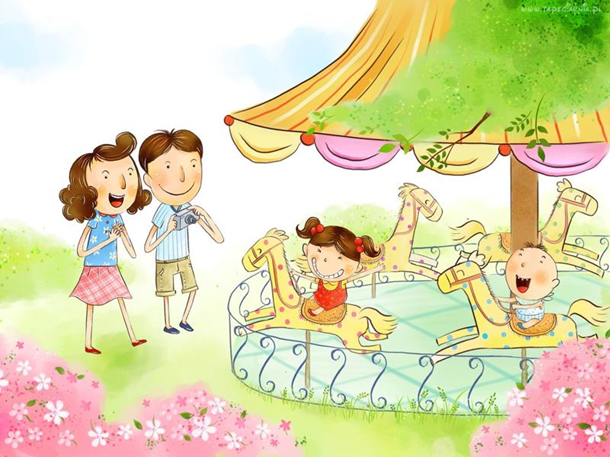 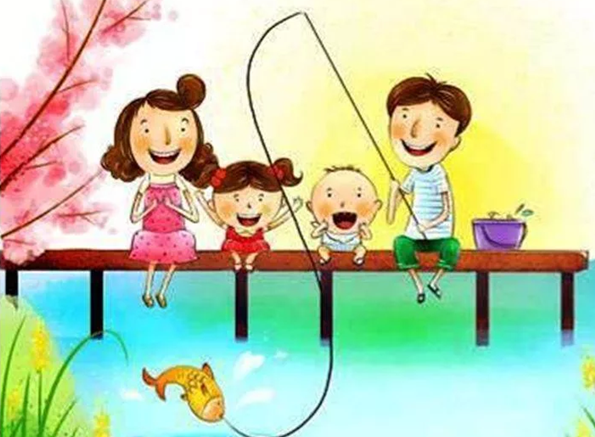 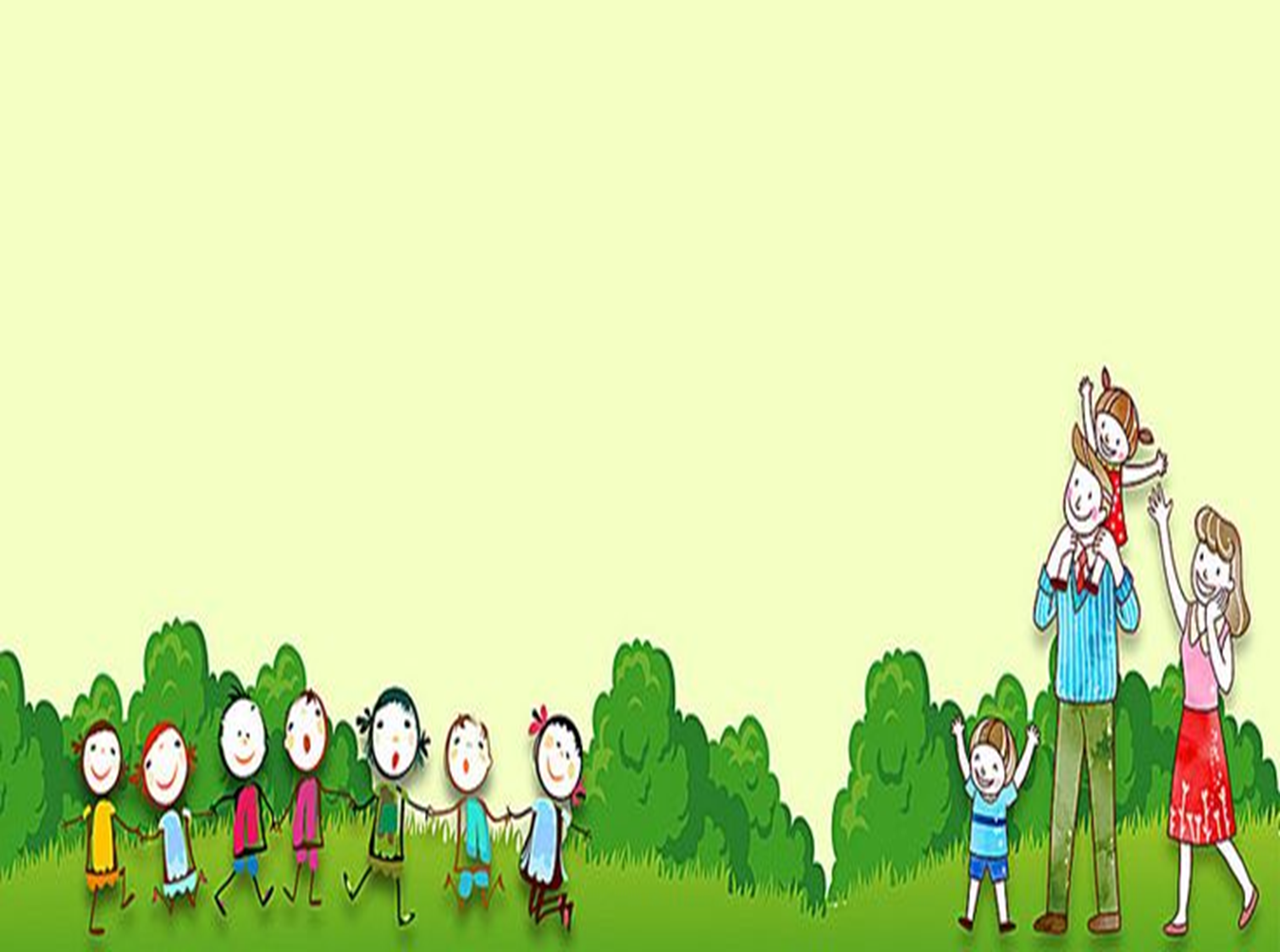 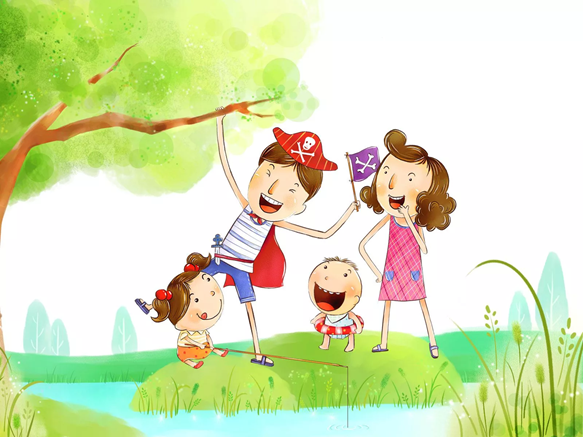 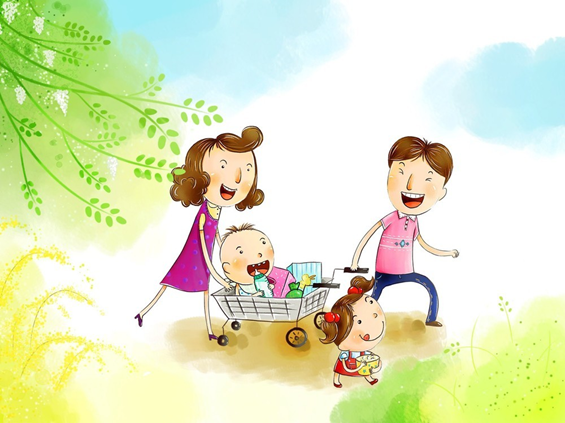 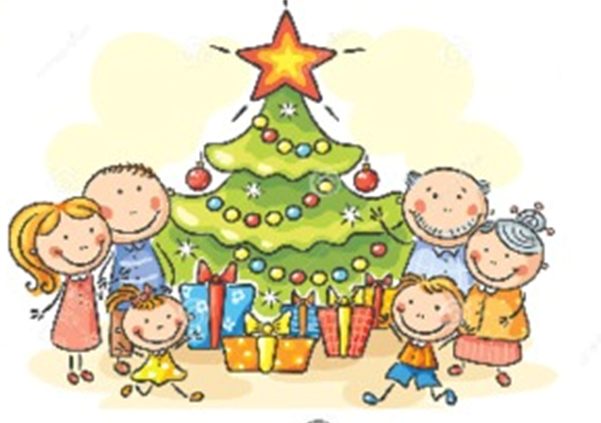 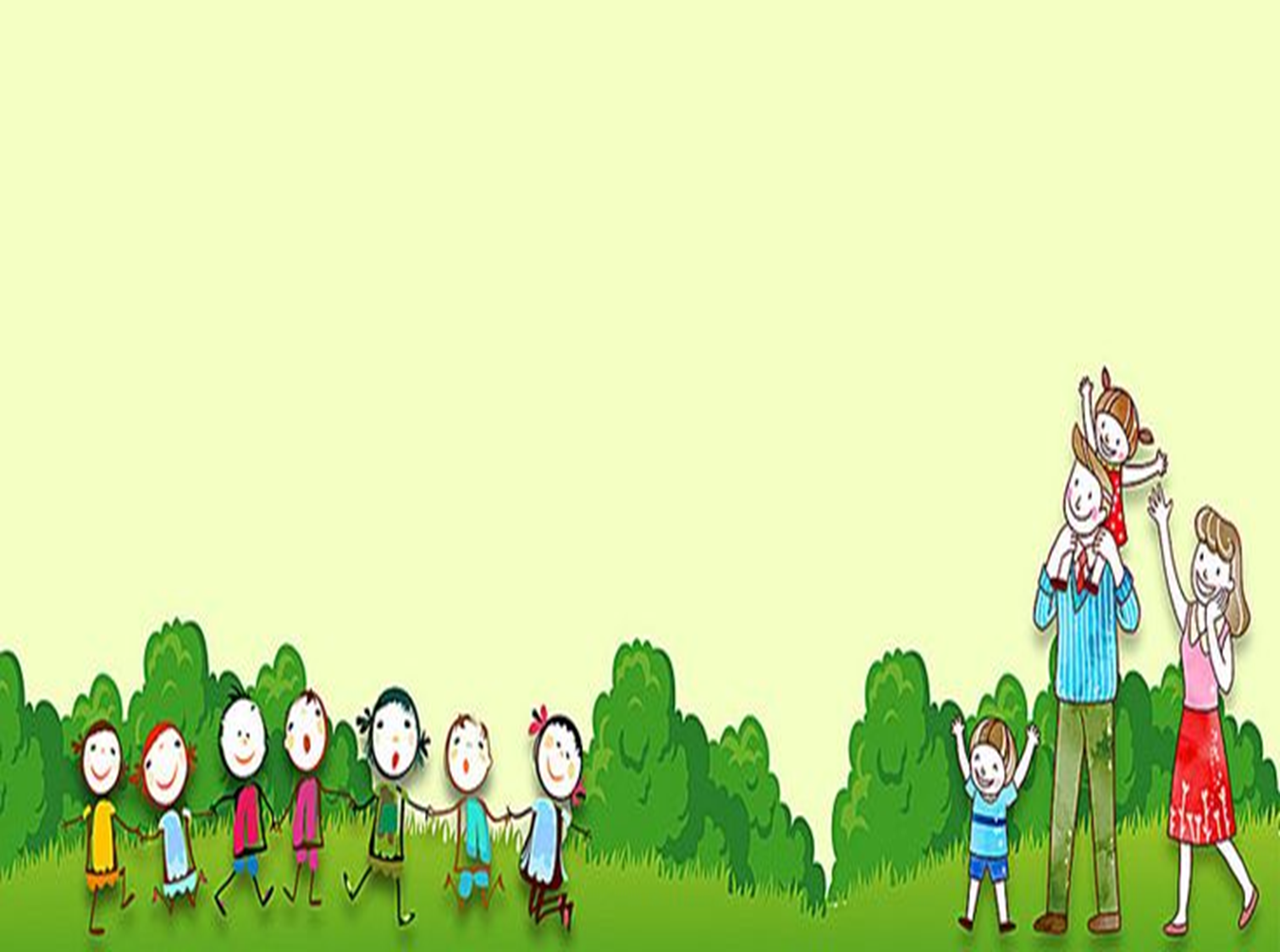 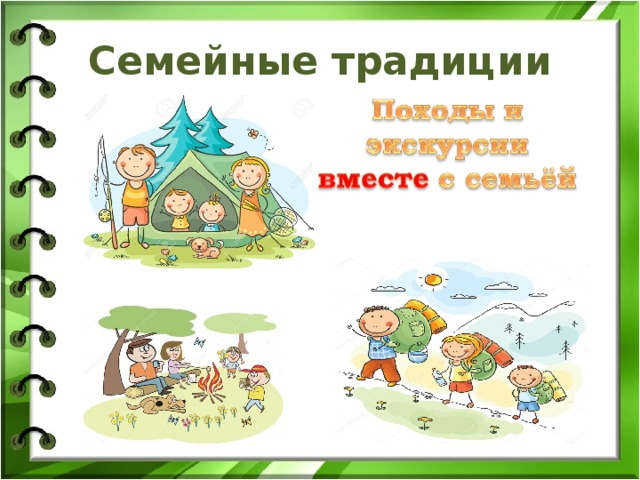 Походы и экскурсии 
вместе с семьёй.
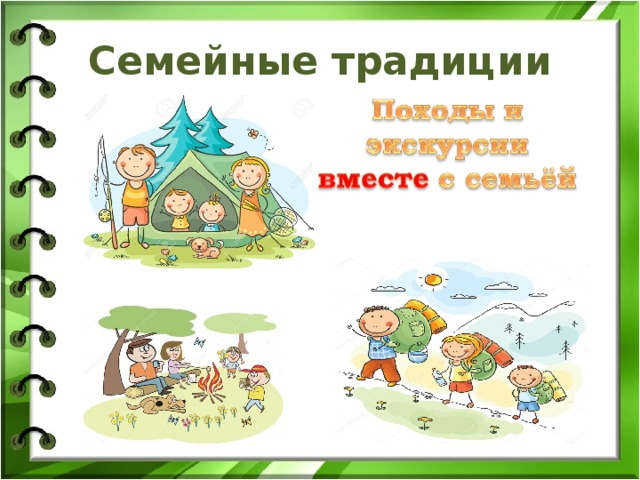 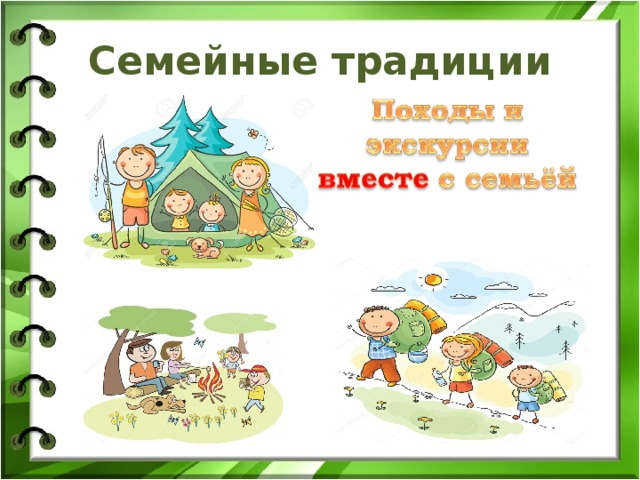 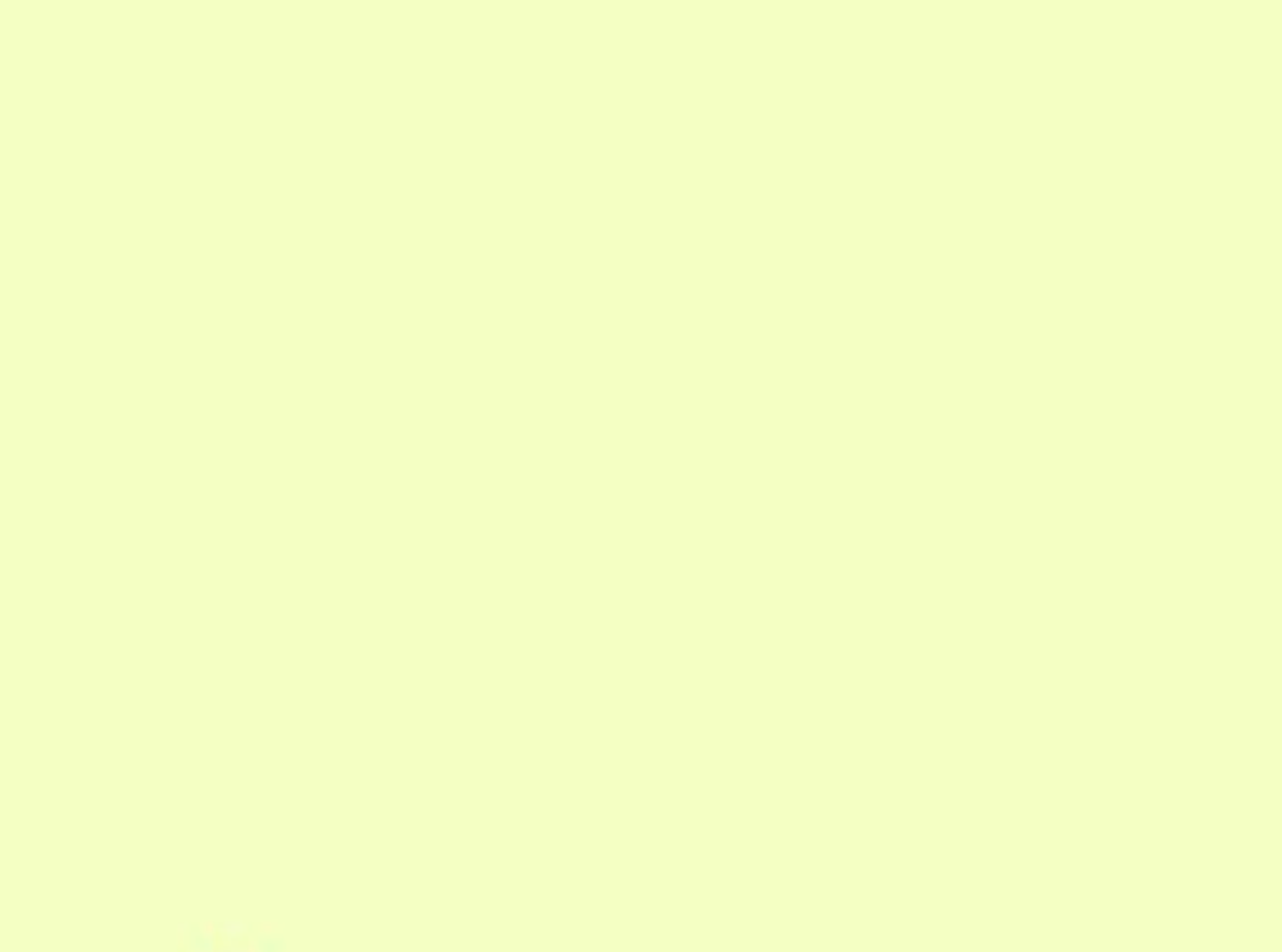 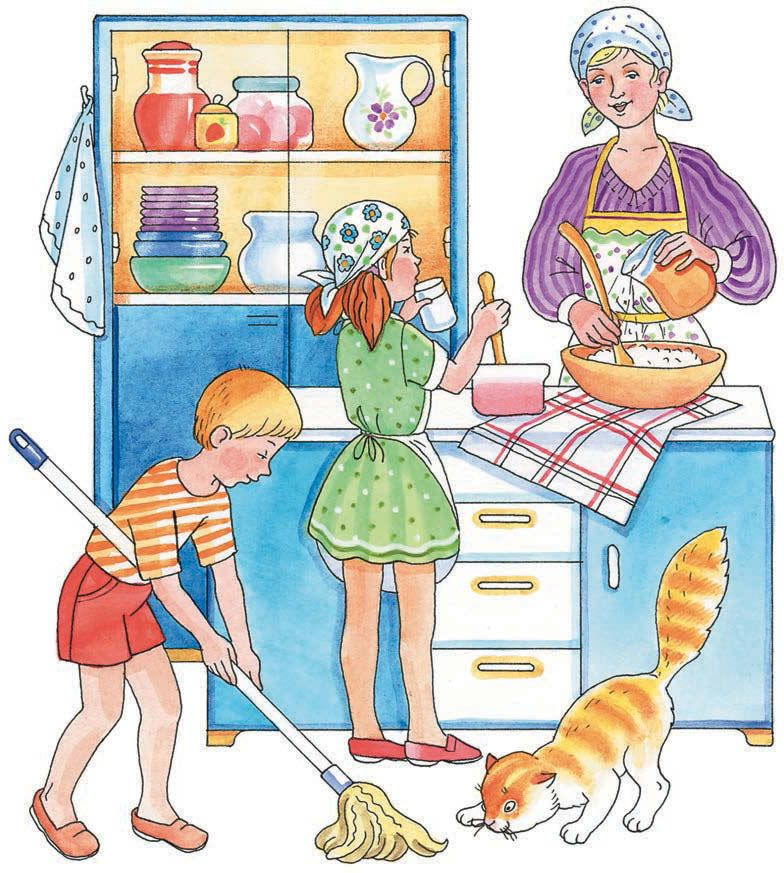 Вместе трудиться
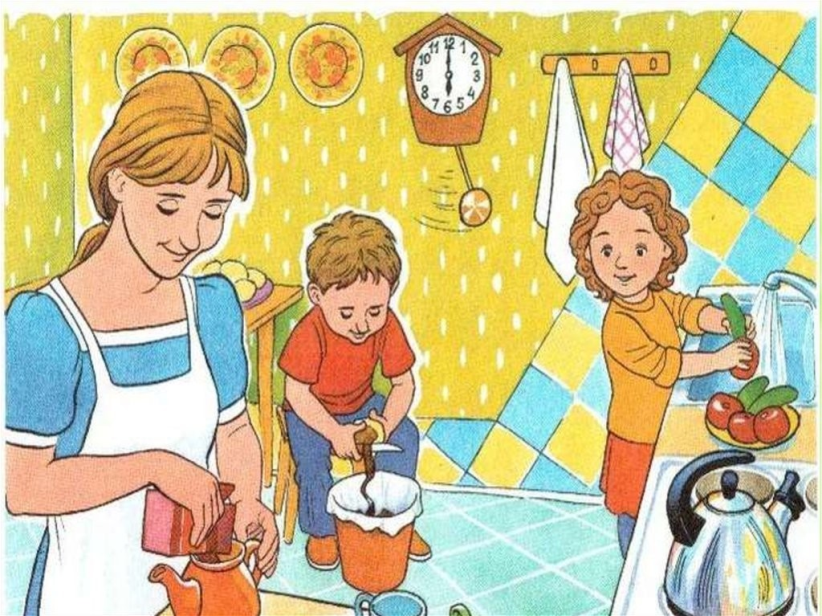 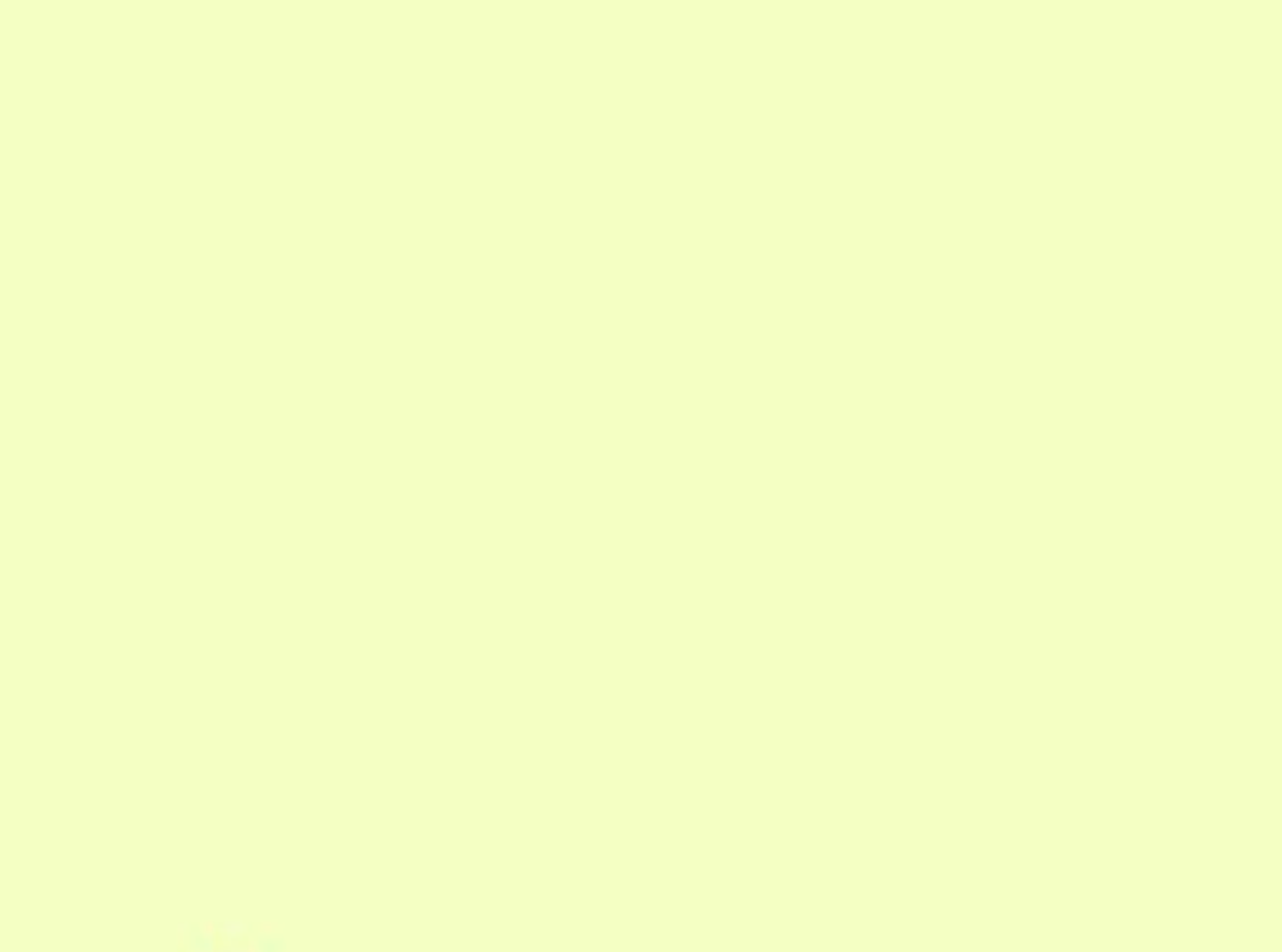 ВМЕСТЕ ВЕСЕЛЕЙ!!!
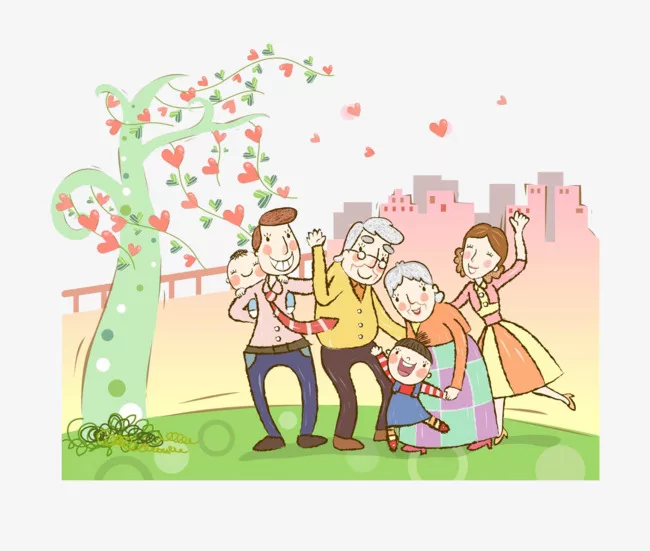 Скачано с www.znanio.ru